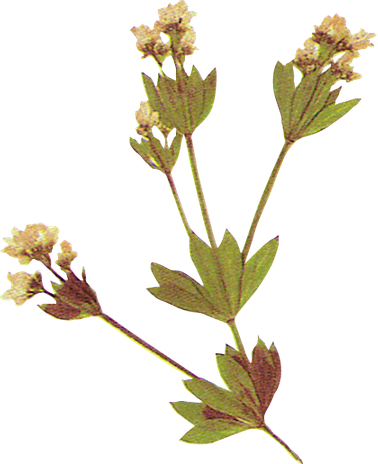 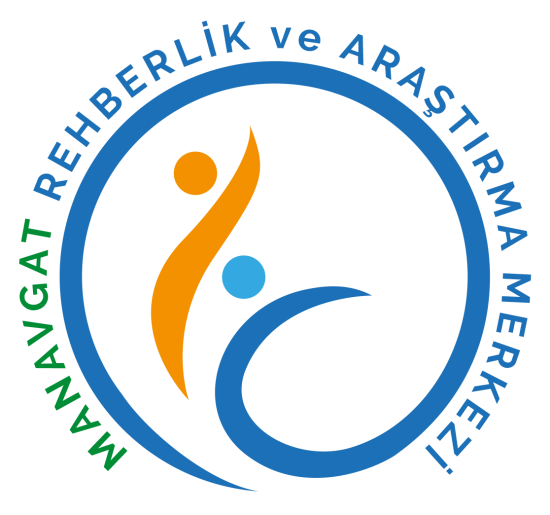 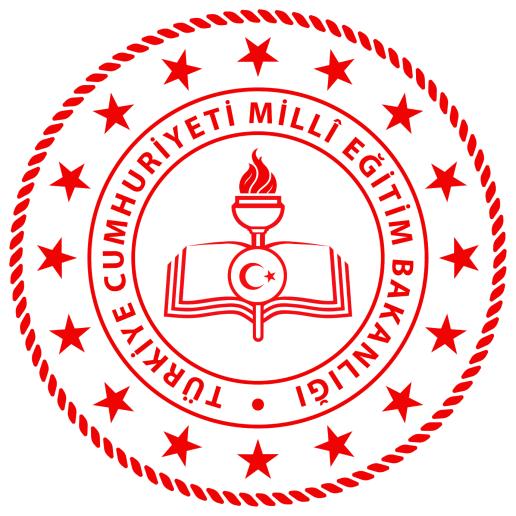 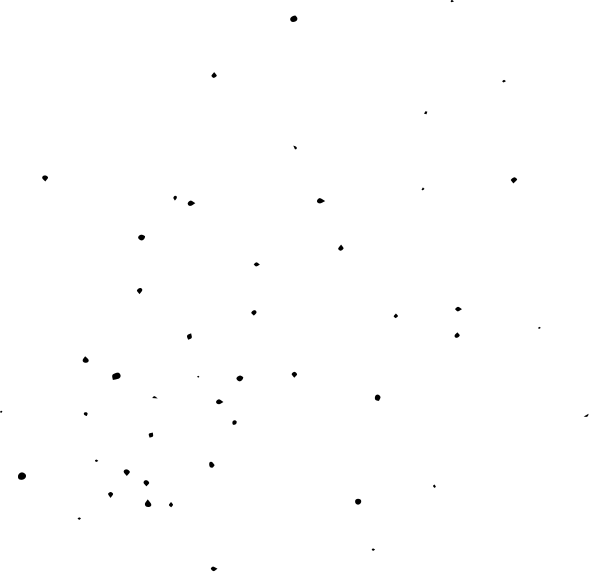 GELECEĞİ
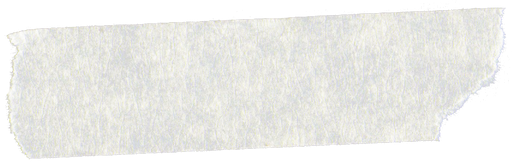 PLANLAMA
- Lise -
- Öğretmen -
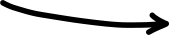 Manavgat Rehberlik ve Araştırma Merkezi
Meslek Nedir?
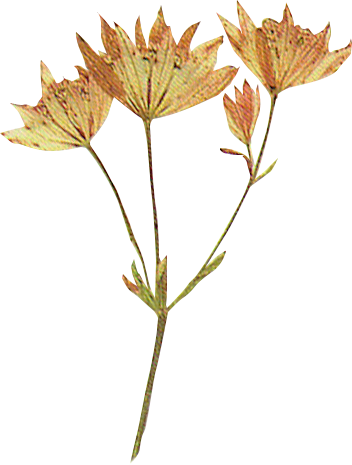 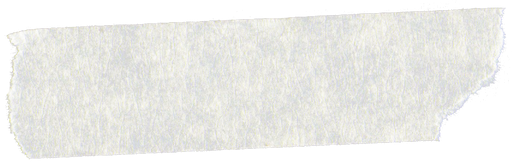 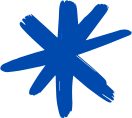 Bir kimsenin hayatını kazanmak için yaptığı, diğer insanlara yararlı bir hizmet ya da ürün sağlamaya yönelik olan, kuralları toplumca belirlenmiş ve belli bir eğitimle kazanılan bilgi ve becerilere dayalı etkinlikler bütünüdür.
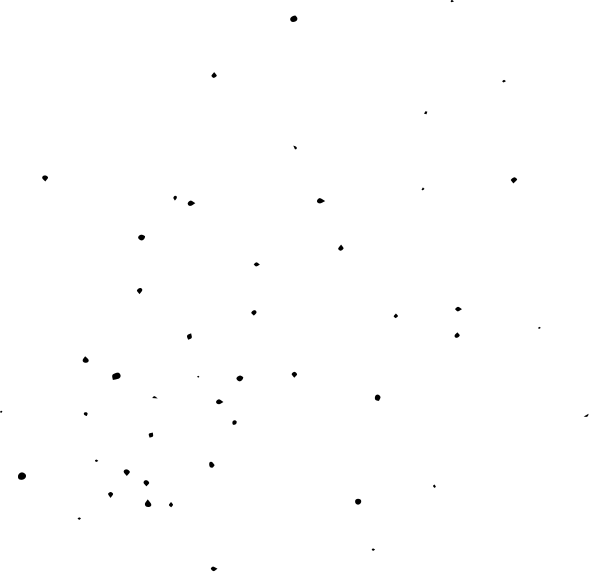 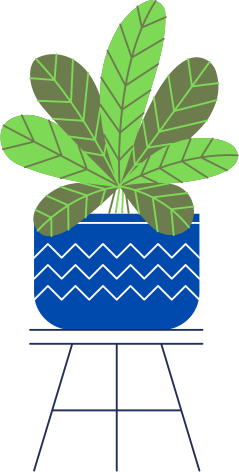 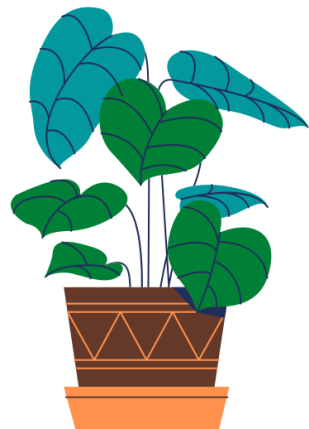 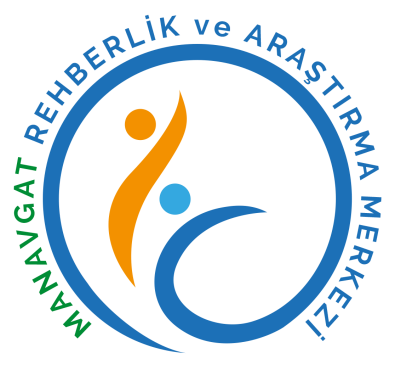 Meslek Seçimi
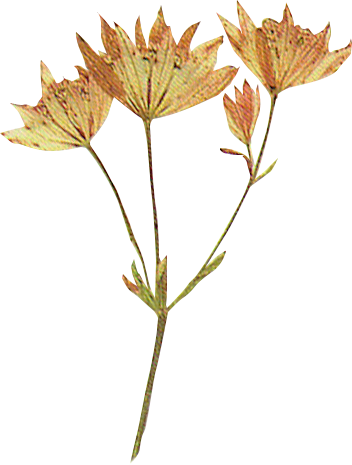 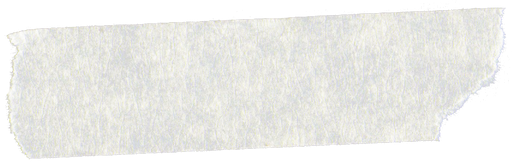 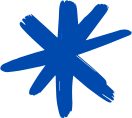 Meslek seçimi kişinin yaşamında vermiş olduğu en önemli kararlardan biridir.
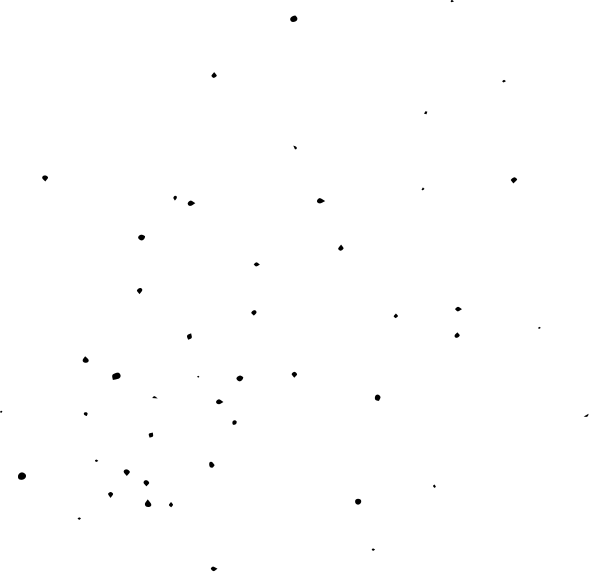 Meslek Seçmek
                                  
                                  
                                   Hayat Biçimini Seçmektir!
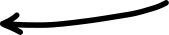 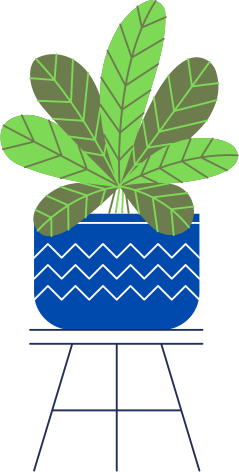 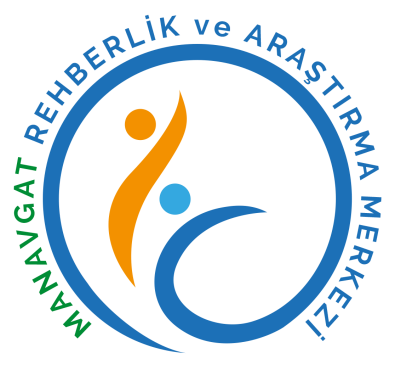 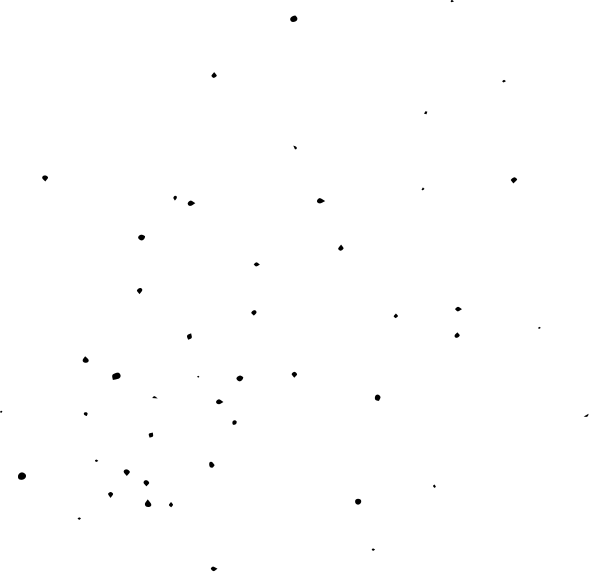 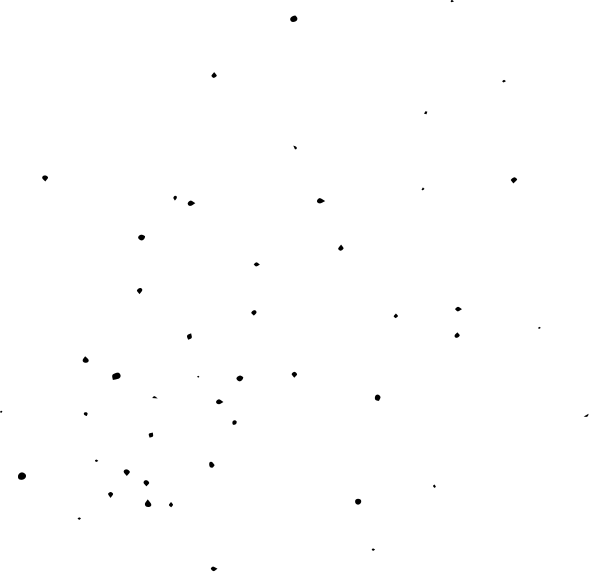 Seçtiğimiz meslek yaşamımızda neleri etkiler?
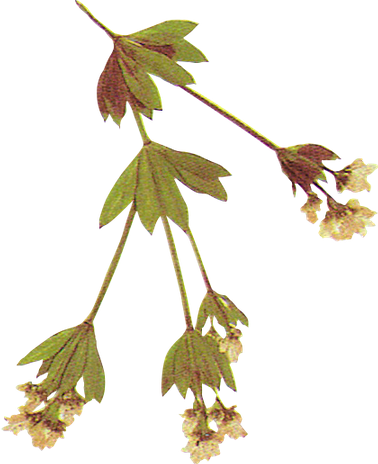 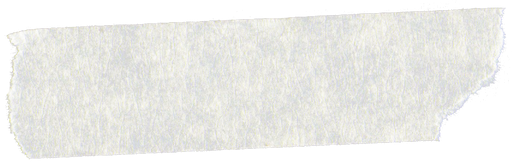 Gelir düzeyimizi,
  Sosyal statümüzü,
  Özel yaşam ve sosyal ilişkilerimizi,
  Zamanı kullanma biçimimizi,
  Kendimizi ifade etme, gerçekleştirme fırsatımızı etkiler.
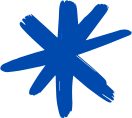 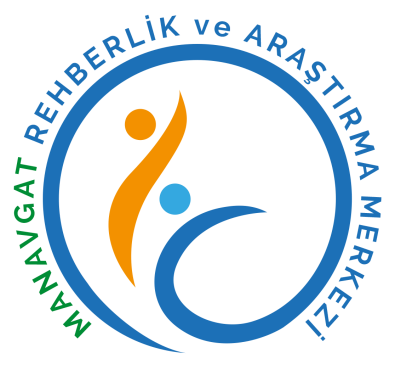 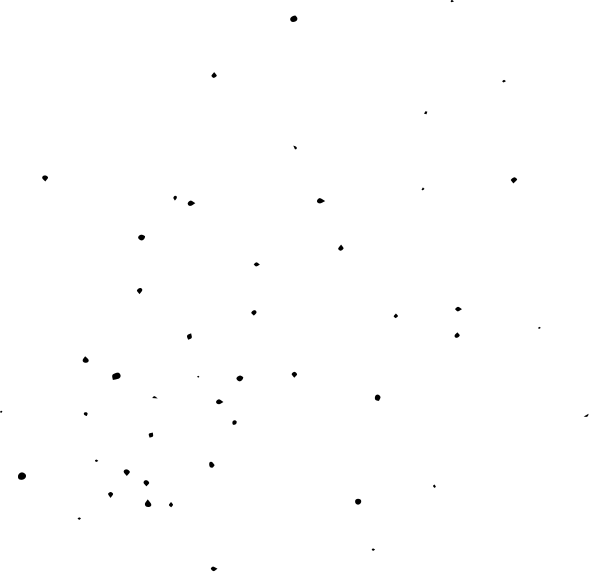 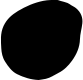 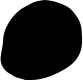 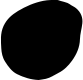 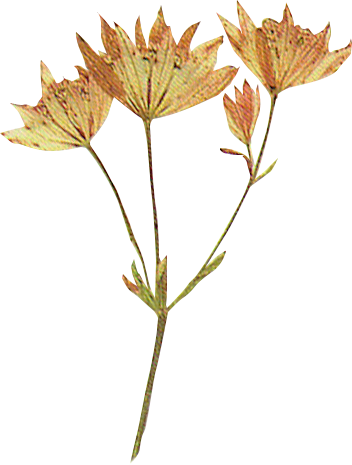 2
3
4
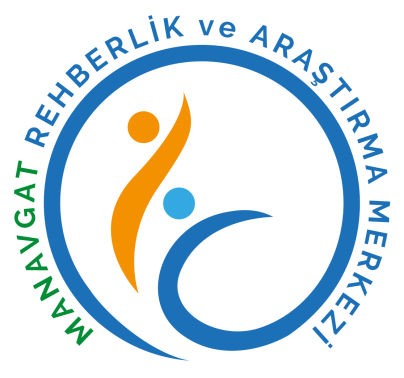 Meslek Seçerken Nelerden Etkileniriz?
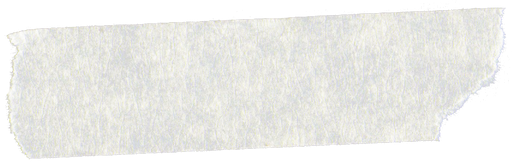 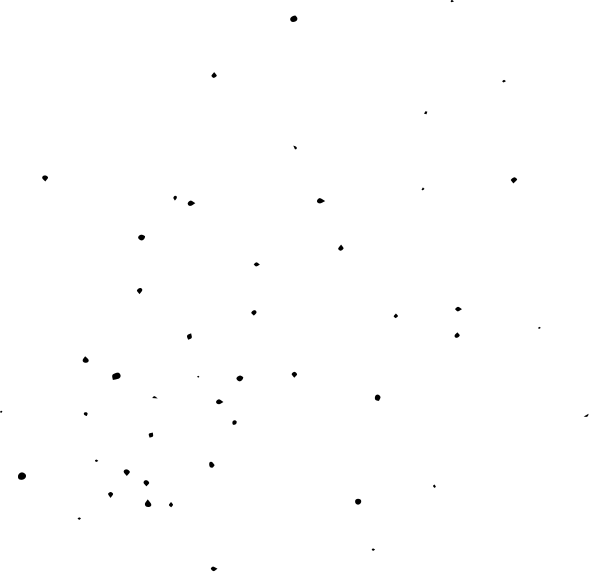 Politik, ekonomik, yasal ve sisteme ilişkin özellikler (ülkenin ekonomik yapısı, yasalar, eğitim ve sınav sistemleri, iş bulma olanakları vb.)
Bireysel özellikler (ilgi, yetenek, değer, amaç, beklenti, kişilik özellikleri, fiziksel özellikler, bireyin kendisi ve mesleklerle ilgili algılamaları, mesleki olgunluk vb.)
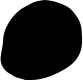 1
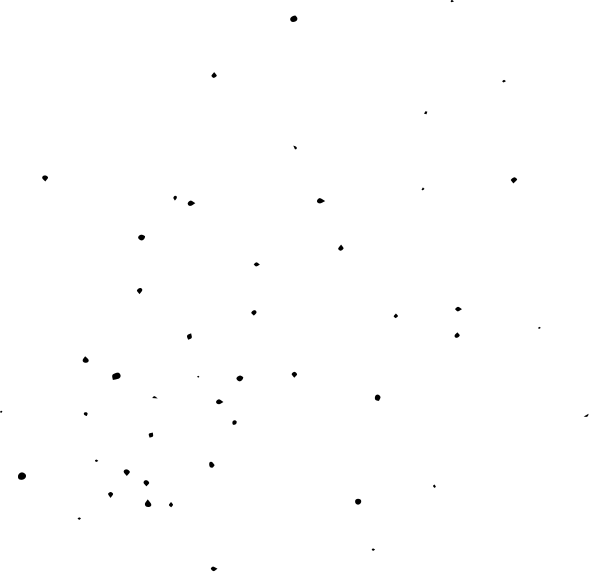 Sosyal özellikler (ailenin özellikleri, içinde yaşanılan kültürün mesleklere ve cinsiyete dayalı algılamaları, sosyal yapı, medya vb.)
Şans (sağlık koşulları, doğal olaylar, beklenmeyen durumlar vb.)
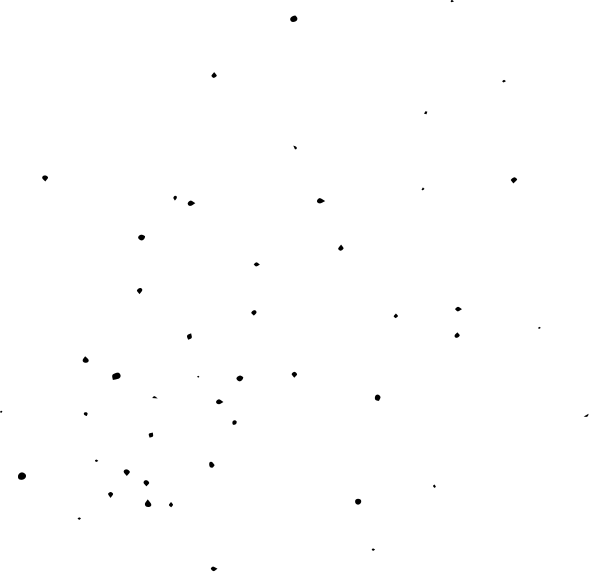 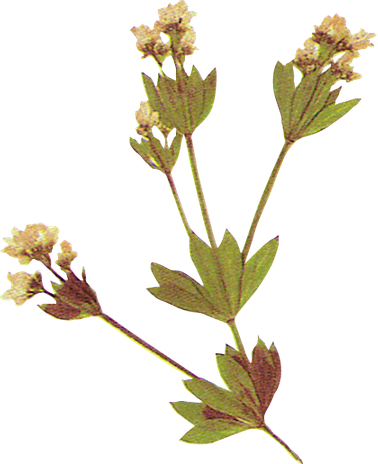 Meslek Seçiminde Gençleri Etkileyen Faktörler
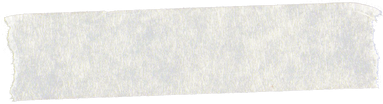 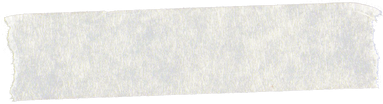 Anne babanın beklentileri
  Beğenilen sevilen kişilerin mesleklerine özenme
  Günümüzde popüler olan mesleği edinme
  Daha fazla para kazanılan mesleği seçme
  Toplum içinde saygınlığı olan meslekleri seçme
  Öğretmenlerin uygun gördüğü meslekleri seçme
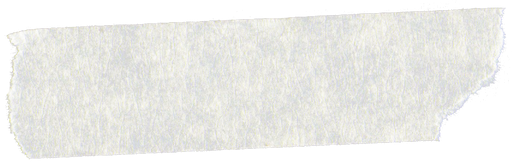 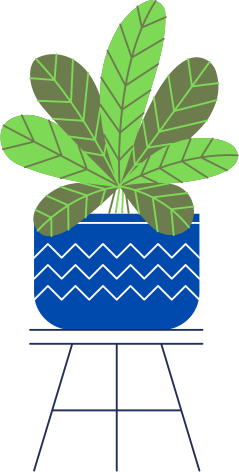 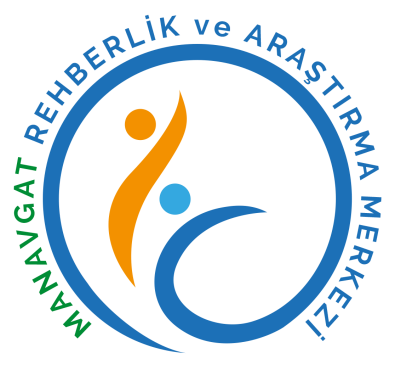 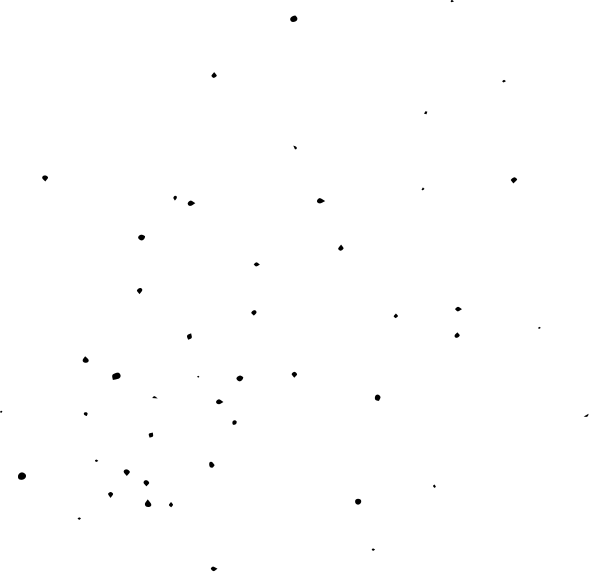 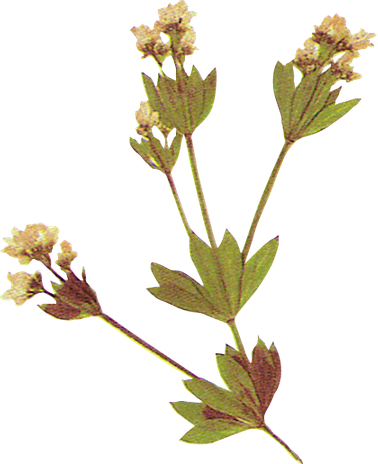 Meslek Seçiminde Gençleri Etkileyen Faktörler
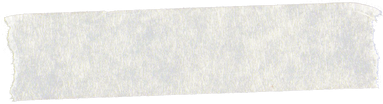 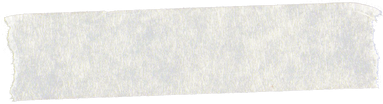 Ulaşılması kolay olan meslekleri seçme   
  İş bulması kolay olan meslekleri seçme
  Üniversiteye girmeyi kolaylaştıran meslekleri seçme
  Düşük puanla yerleşilen meslekleri seçme
  Mesleğin cazibesi 
  Herkes tarafından sevildiği sanılan meslekleri seçme
  Hayaller ile geliştirilen idealdeki mesleği seçme
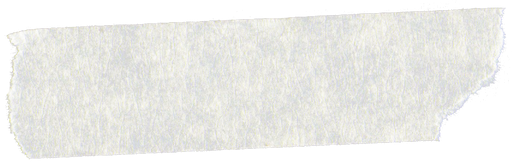 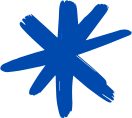 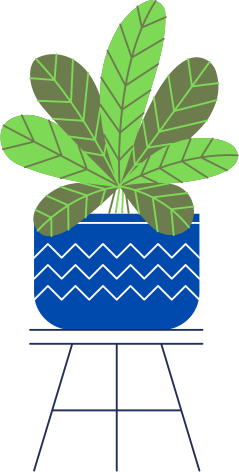 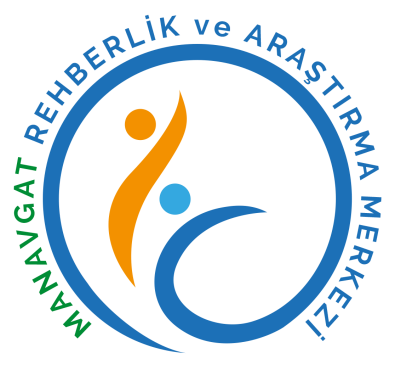 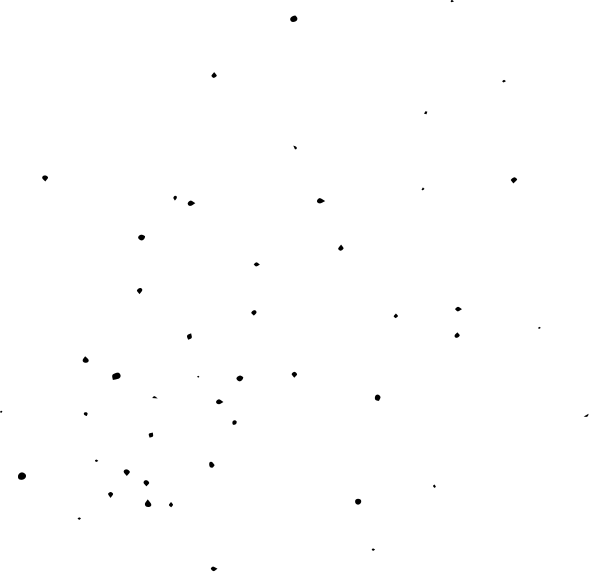 Mesleğimizi Belirlerken Dikkat Etmemiz Gereken Noktalar
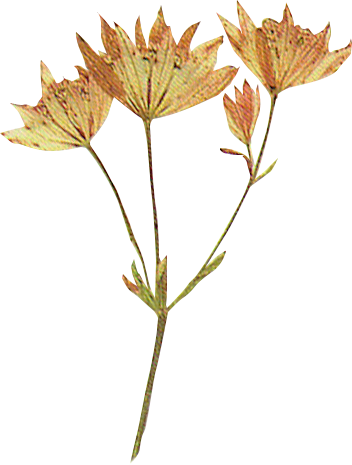 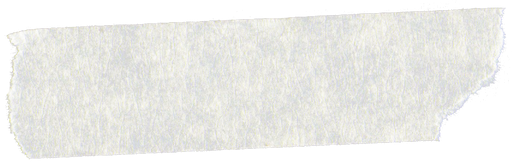 Kendimizi tanımak, 
 Mesleğin özelliklerini tanımak,
 Kendi özelliklerimiz ve mesleğin özellikleri arasındaki ortak noktaları araştırmamız gerekmektedir.
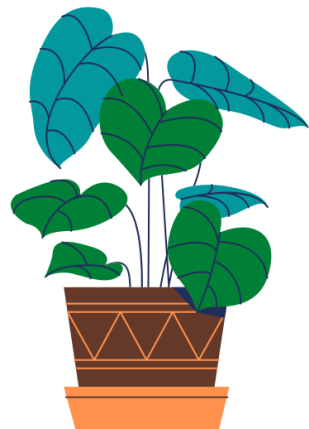 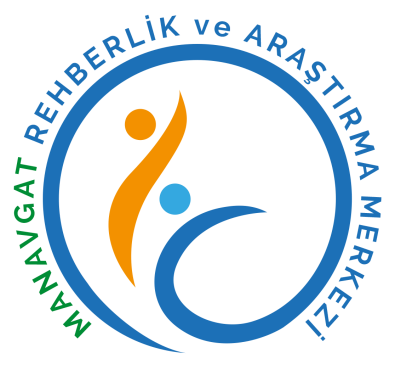 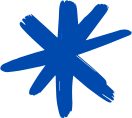 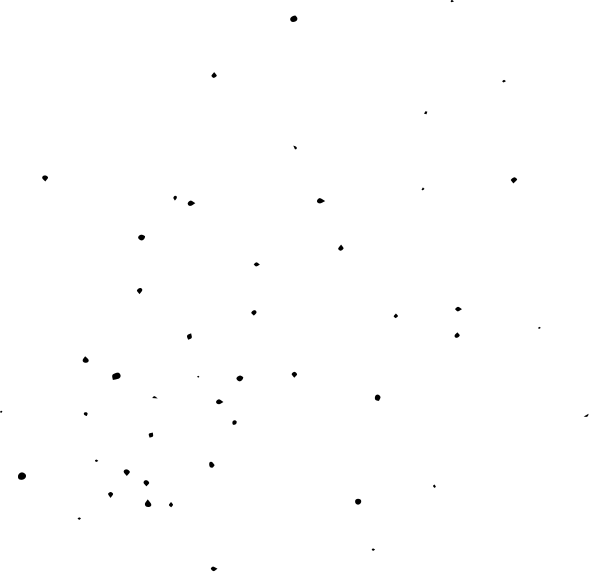 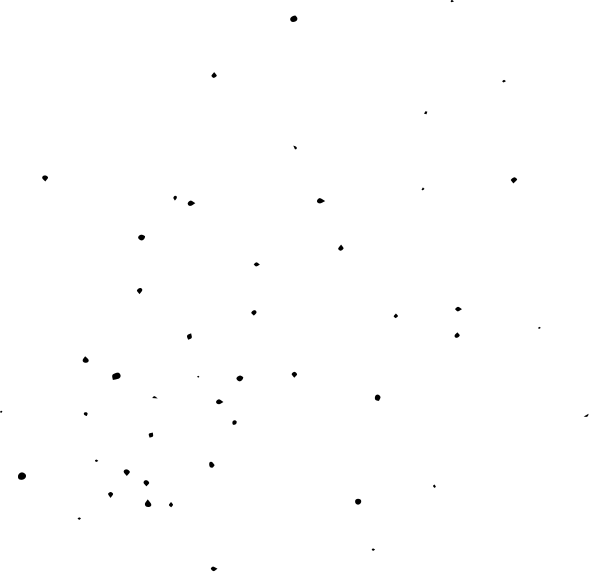 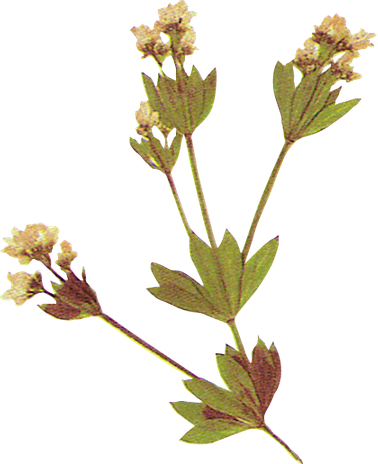 Kendimizi Tanımak
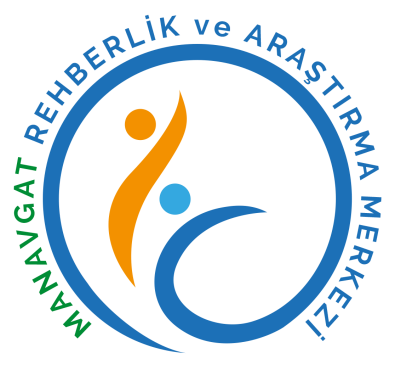 1
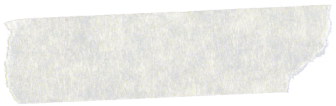 YETENEKLERİMİZ
İLGİLERİMİZ
Sözel Yetenek
 Sayısal Yetenek
 Şekil- Uzay Yeteneği vb.
Mekanik
 Ticaret
 Sosyal Yardım vb.
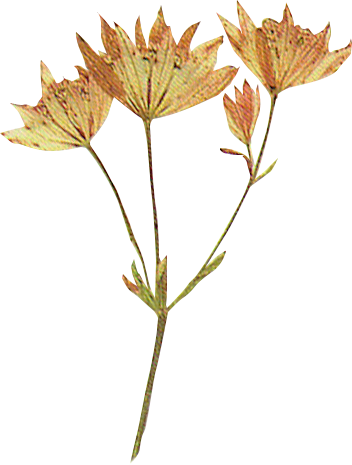 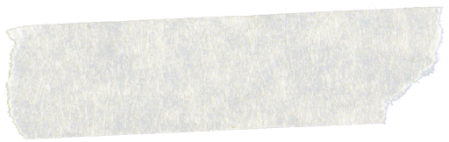 DEĞERLERİMİZ
SAĞLIĞIMIZ
Yaratıcılık
 Liderlik
 Kazanç vb.
Ruhsal Yönden
 Bedensel Yönden
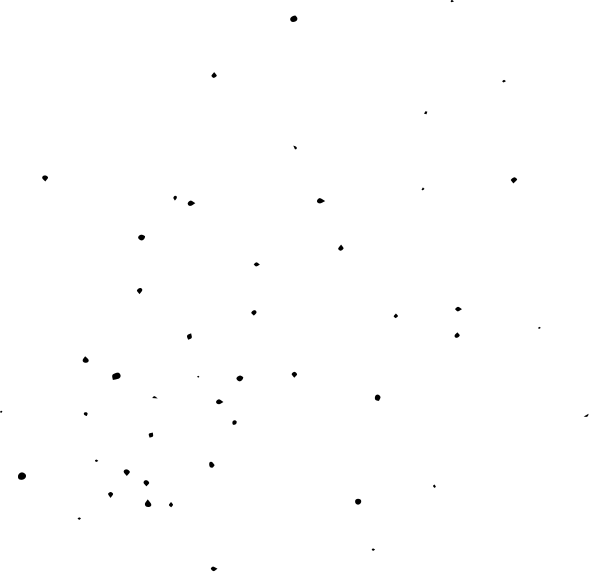 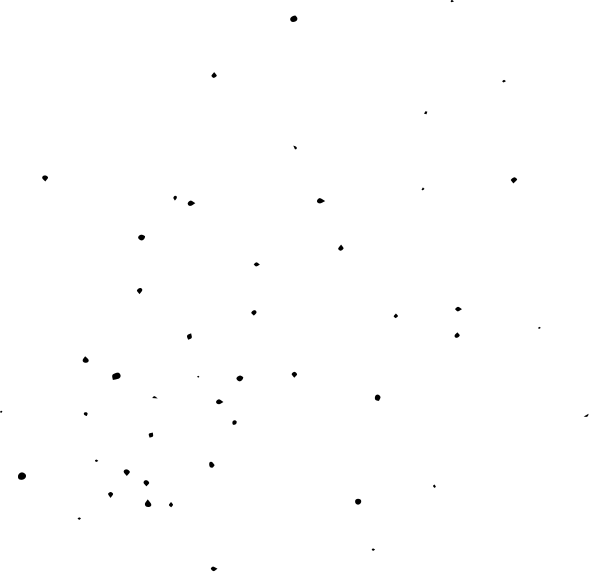 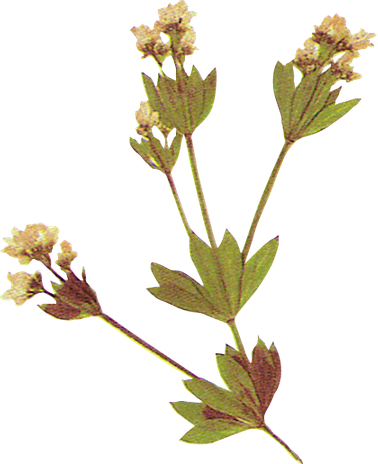 Mesleğin Özelliklerini Tanımak
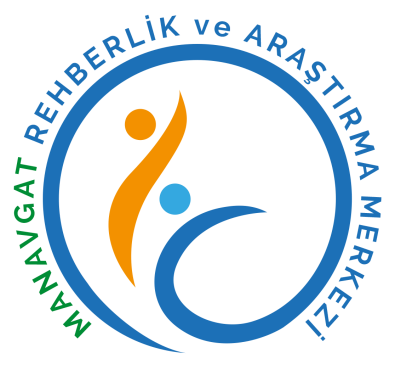 2
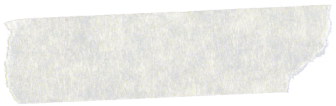 İşin Adı ve Tanımı
 İşe Girme Olanakları 
 İşin Özelliği
 Çalışma Ortamı
 Öğrenim Biçimi ve Süresi
 İşe Giriş
 İşte İlerleme (kariyer)
 Kazanç Durumu
 Avantaj ve Dezavantajları
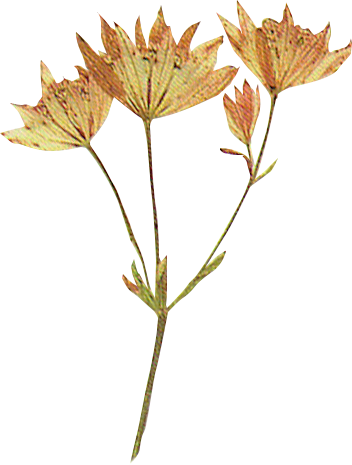 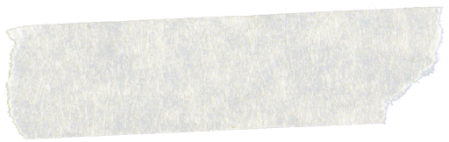 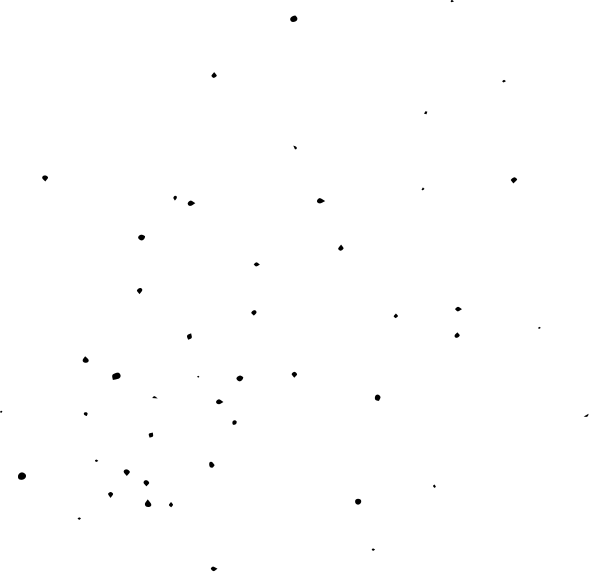 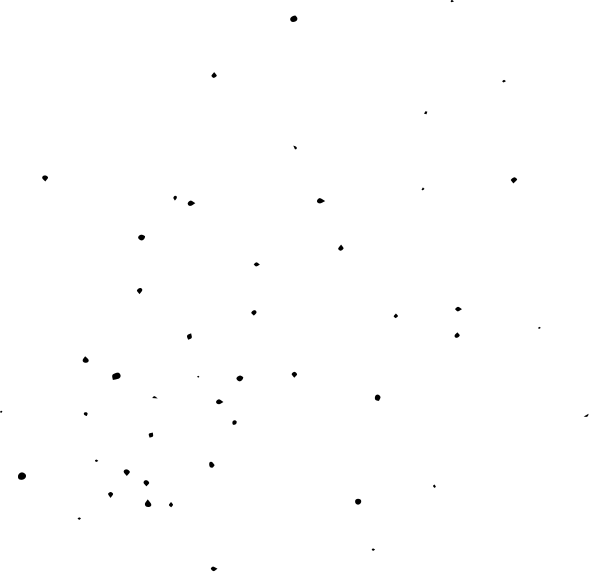 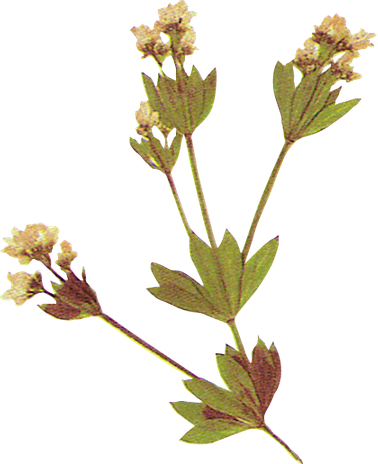 Ortak Noktaları Belirlemek
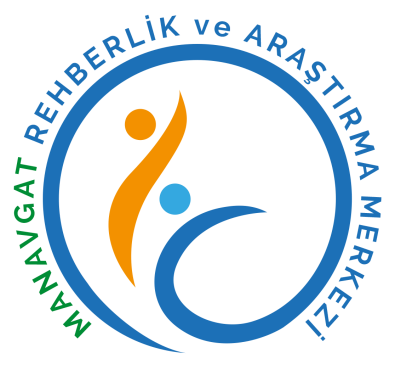 3
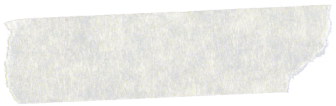 Kendi özelliklerinizle mesleğin özellikleri ne derece uyuşuyor?
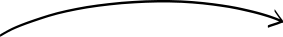 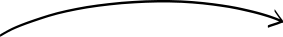 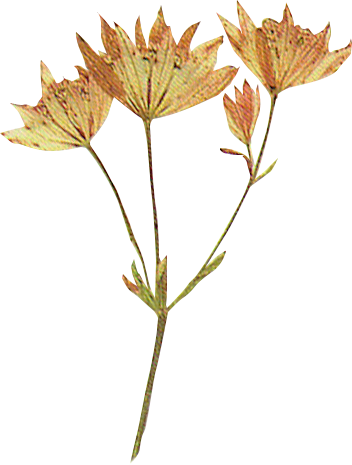 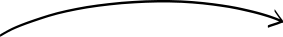 Meslekle uyuşmayan özellikleriniz meslek yaşamınızı olumsuz yönde etkileyecek türden mi?
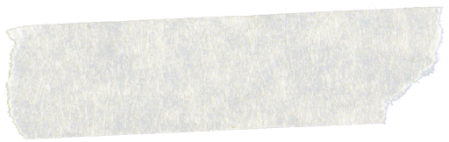 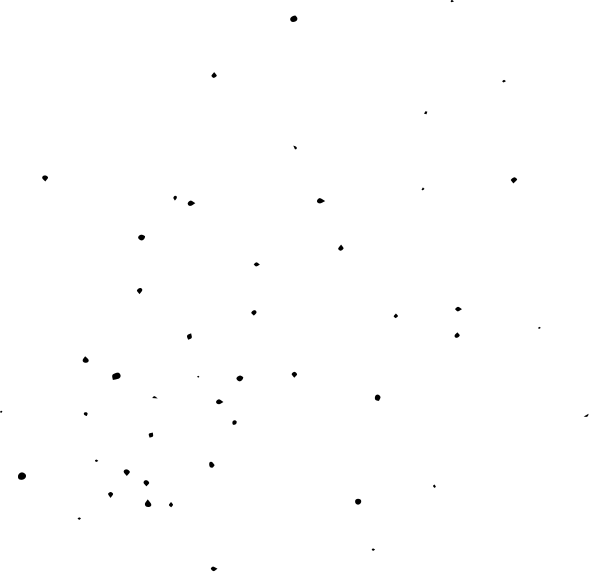 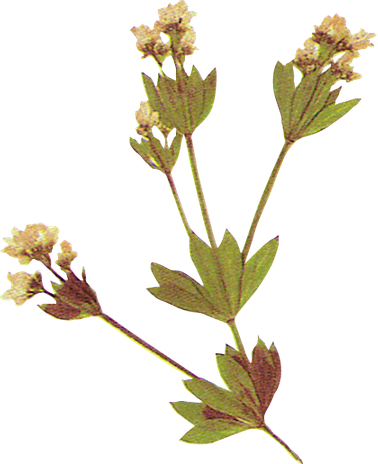 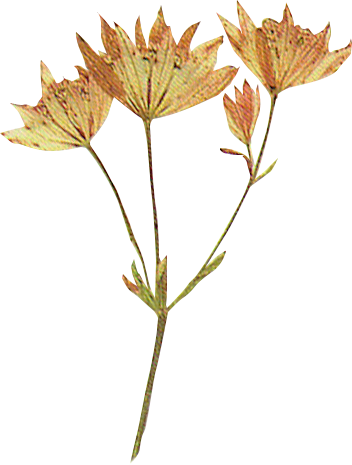 Meslek Gelişiminde Öğretmene Düşen Sorumluluklar
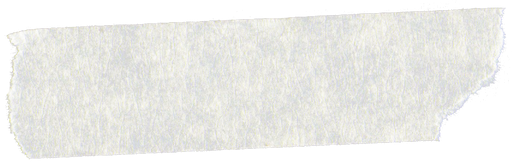 Öğrencinizin  yetenek, ilgi ve değerlerine uygun bir alan seçimine destek olun,

  Öğrencinizin yetenek ve ilgilerine uygun bir alanı seçtiğinde ileride daha mutlu ve başarılı olacağını hatırlatın,

  İlgi duyduğu faaliyetleri yapması için ona fırsatlar verin, onu yeteneklerini geliştireceği etkinliklere yönlendirin.
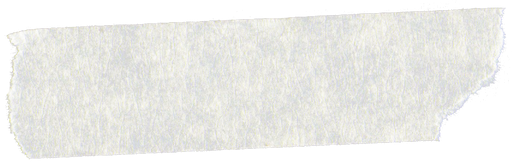 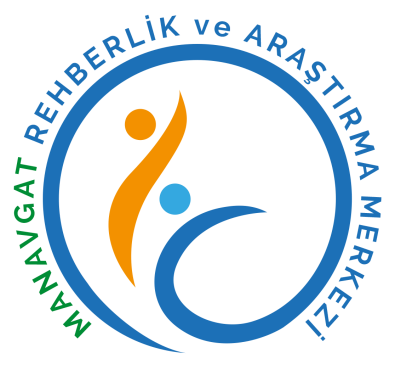 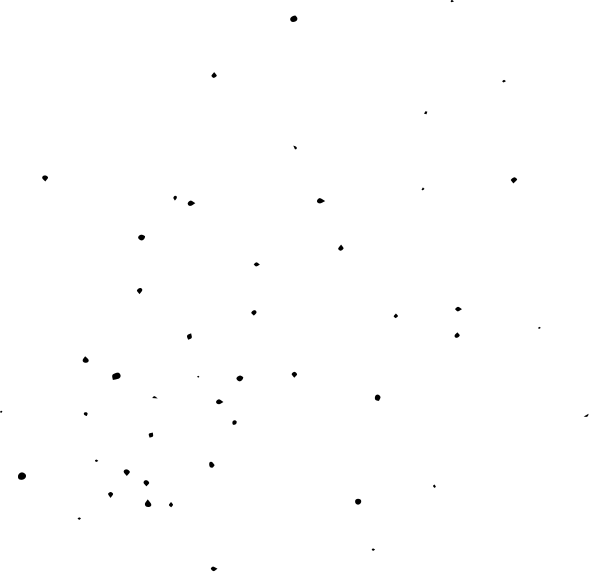 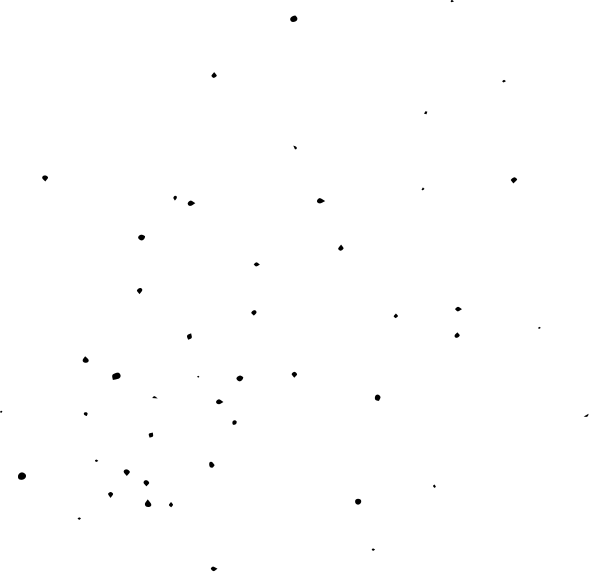 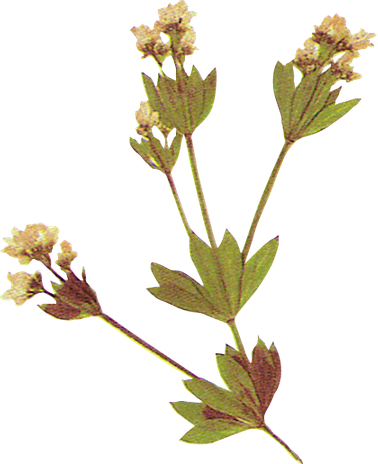 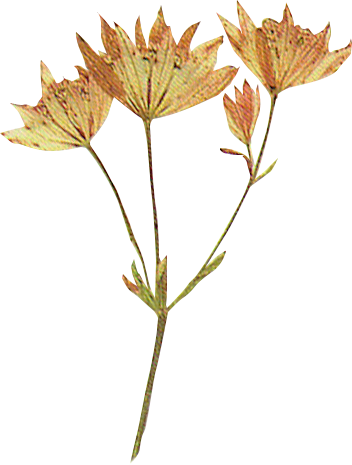 Meslek Gelişiminde Öğretmene Düşen Sorumluluklar
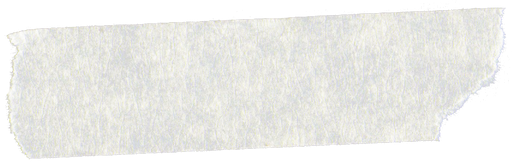 Net ve belirli bir mesleki hedef belirlemesine yardım edin.

  Öğrencinizi liseden sonraki eğitim ve iş olanaklarını araştırmaya sevk edin.

  Girmeyi düşündüğü meslekle ilgili olarak araştırma yapmasına teşvik edin. 

  Öğrencinizin meslek seçiminde BAĞIMSIZ karar verme sorumluluğuna sahip olmasına yardım edin.
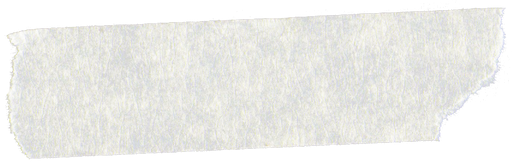 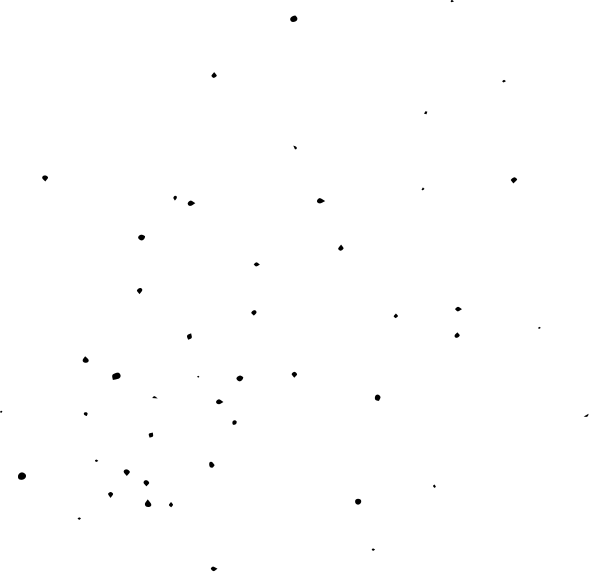 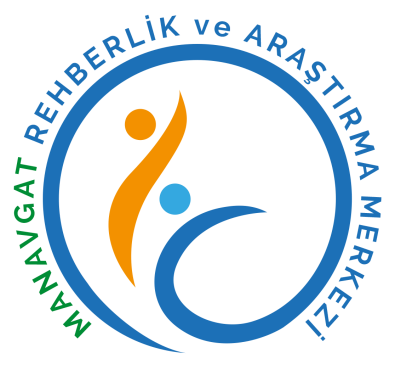 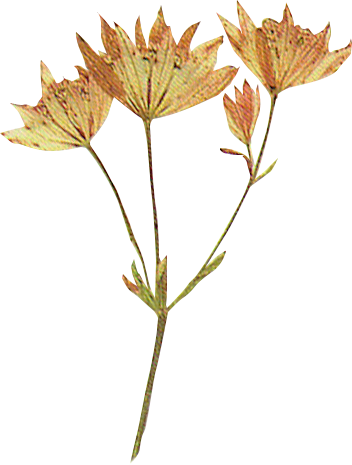 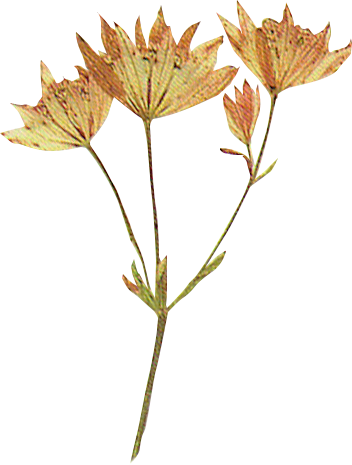 UNUTMAYIN !
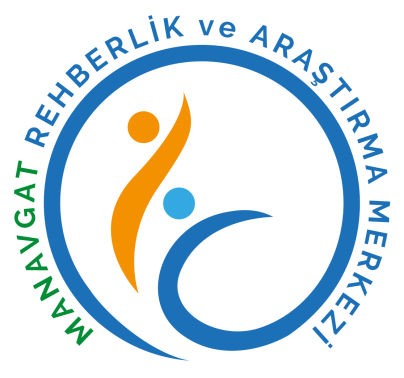 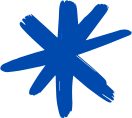 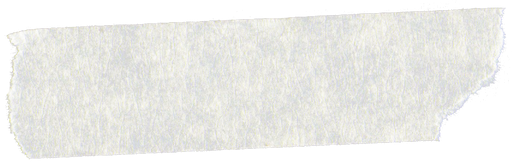 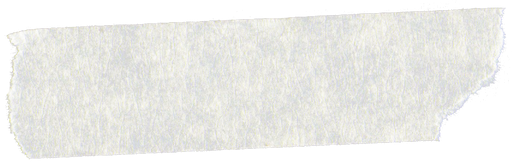 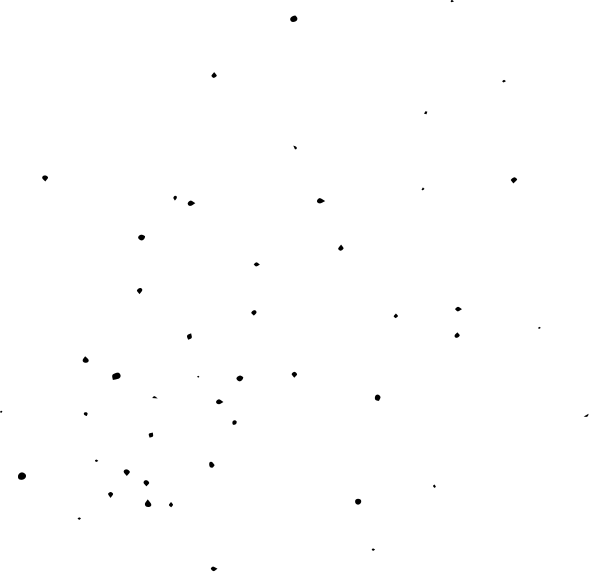 Sizler öğrencinizin kendisine en uygun mesleği seçmesine yardım edebilecek önemli kişilersiniz. Sizlerin düşüncelerine değer veriyor ve sizlerin tutumlarını dikkate alıyorlar. 


  Öğrencinize yapacağınız yardım, onun ileride mutlu ve başarılı bir insan olmasına yardım edecektir.
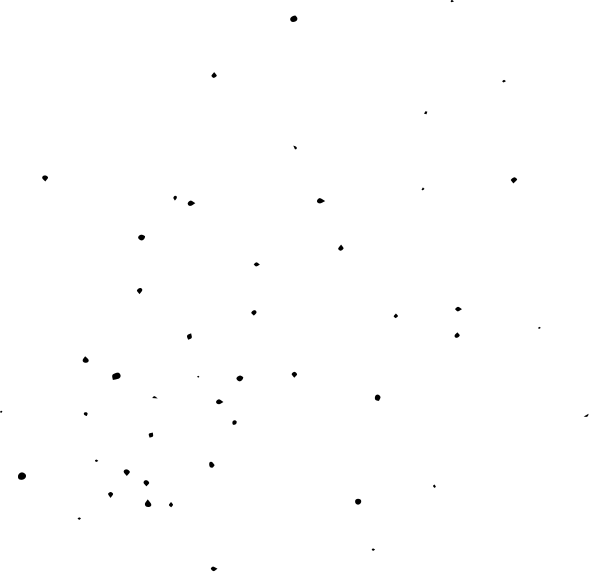 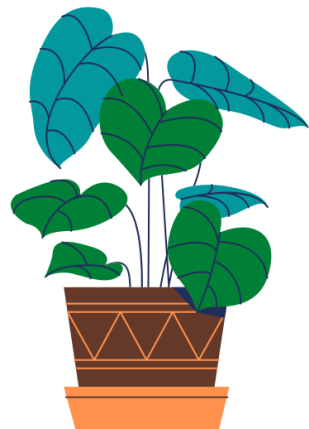 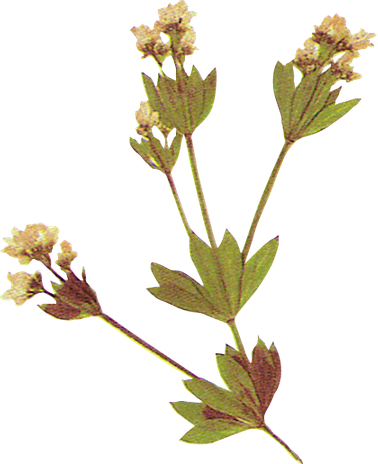 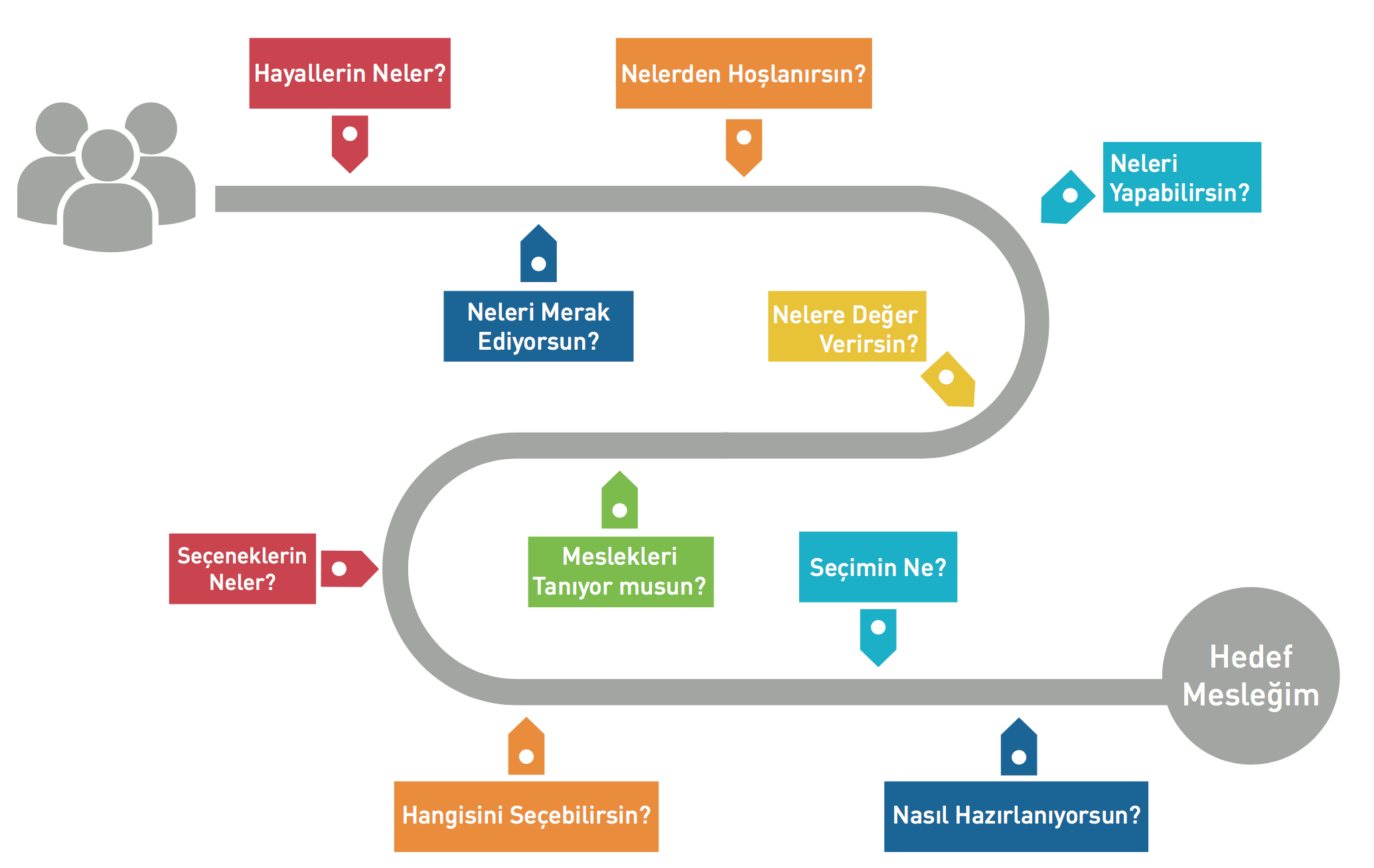 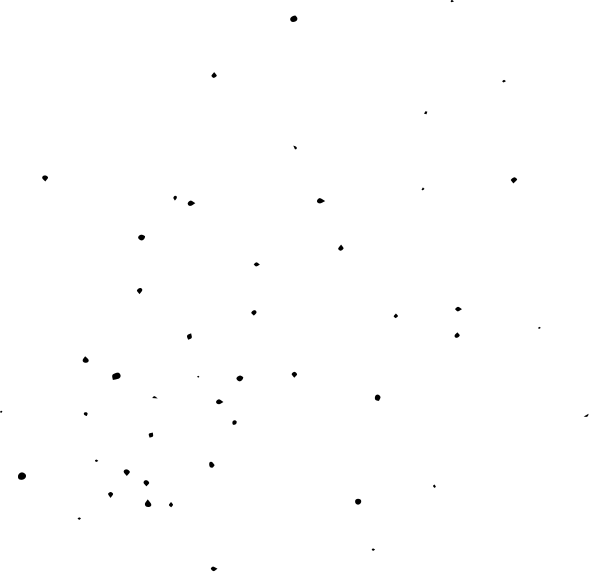 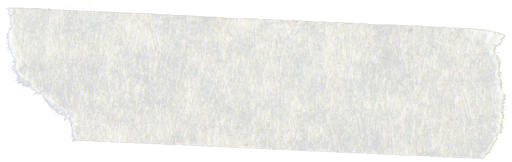 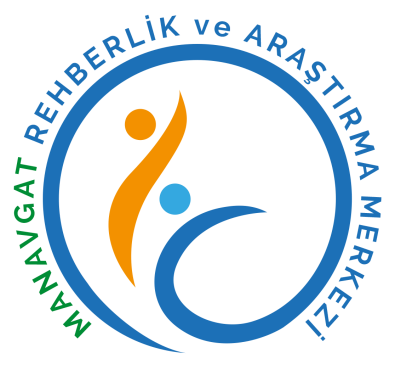 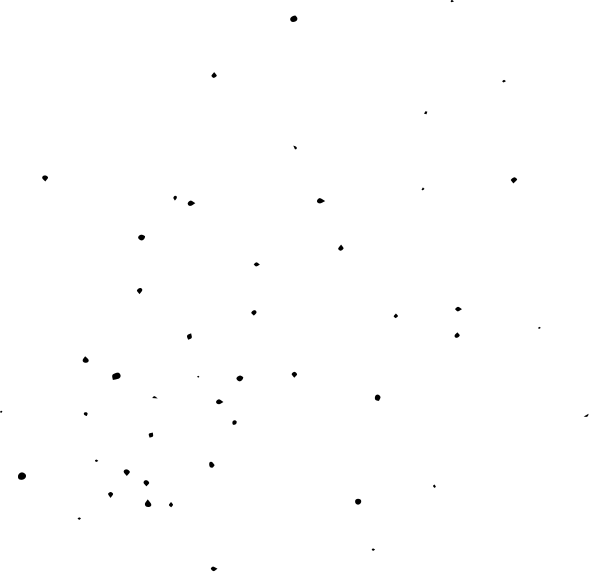 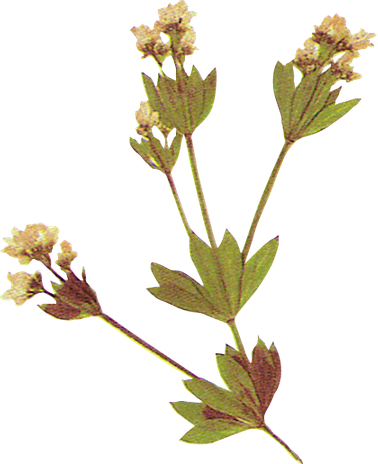 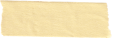 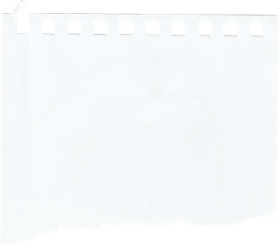 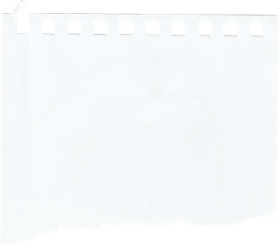 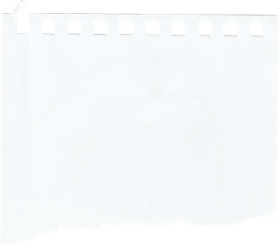 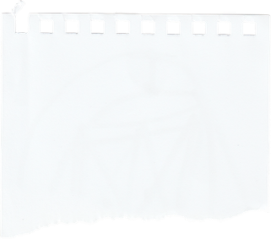 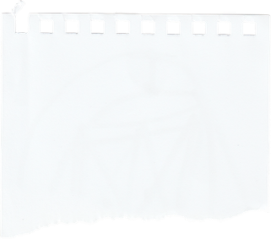 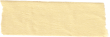 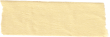 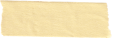 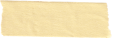 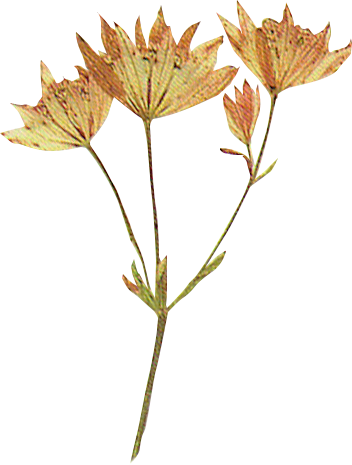 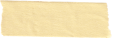 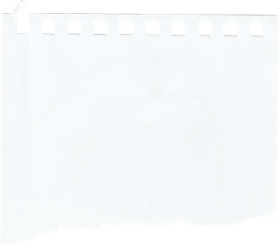 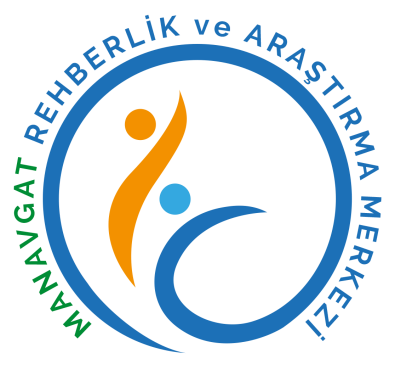 TEŞVİK SÖZLERİ
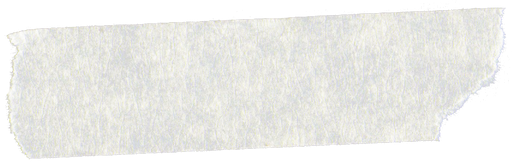 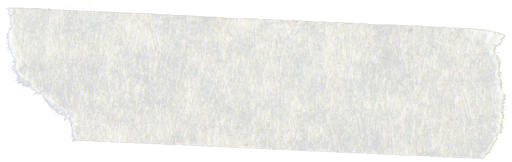 Bu konuda ayrıntılı düşündüğün belli oluyor.
Çaba gösterdikçe başarılı olduğunu görüyorum.
Bu işi yapabileceğini biliyorum.
Kararına güveniyorum.
Eminim ki bu biçimde çalışmayı sürdürürsen başarılı olacaksın.
Bu yaptıklarını takdir ediyorum.
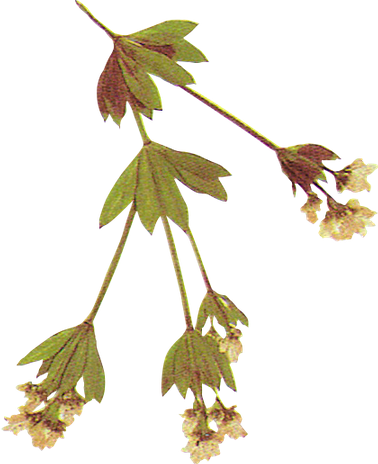 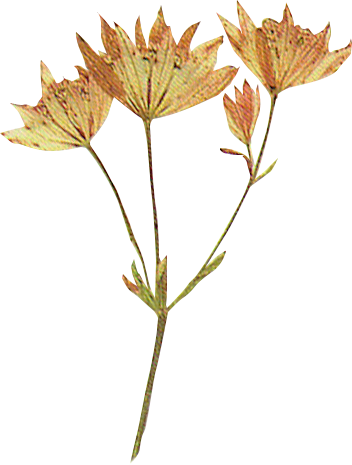 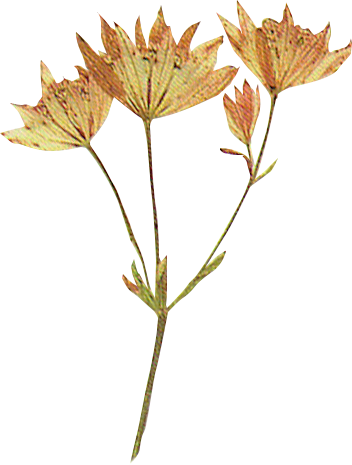 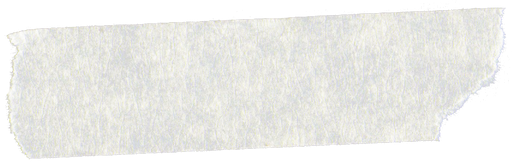 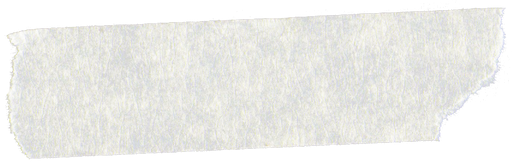 “HİÇBİR İŞİN GELECEĞİ YOKTUR, 
O İŞİ YAPAN KİŞİNİN GELECEĞİ VARDIR.”
      


                                            Dr.George W.Crane
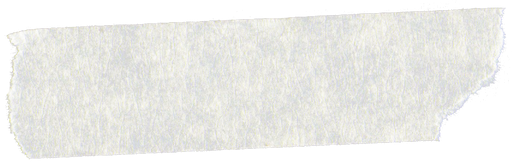 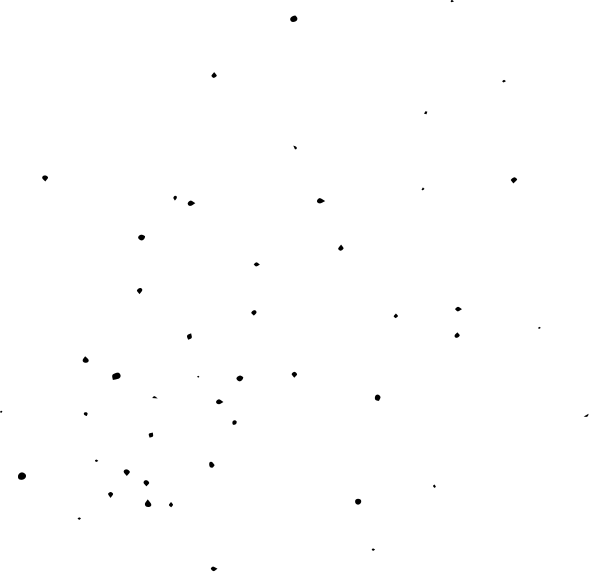 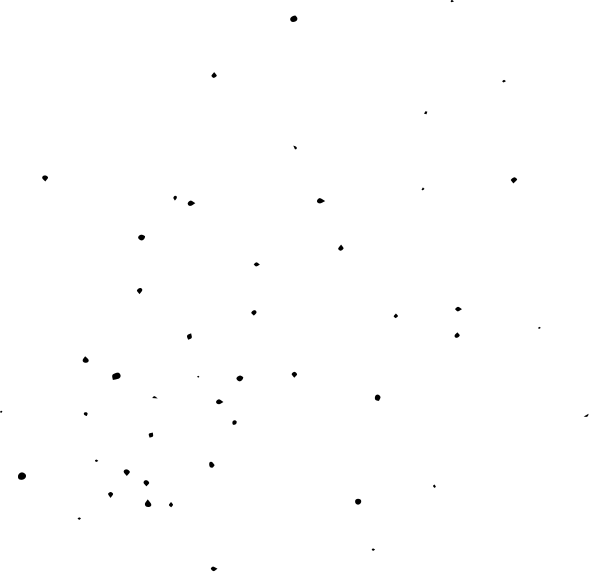 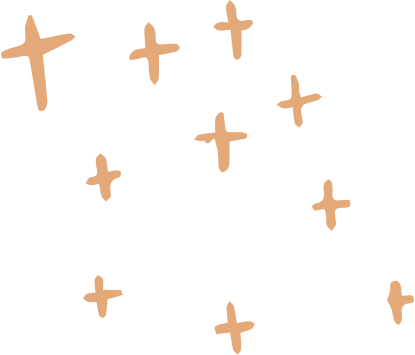 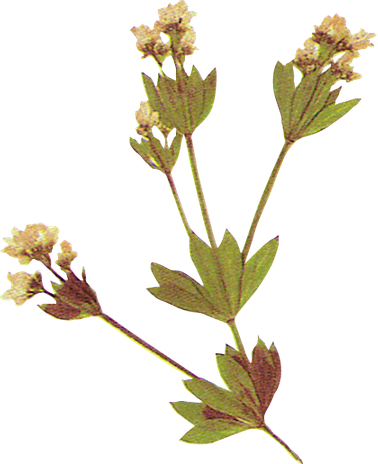 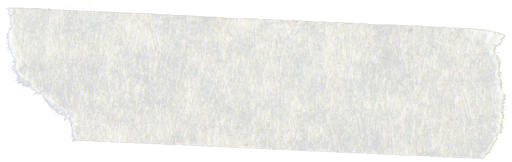 Teşekkür Ederiz
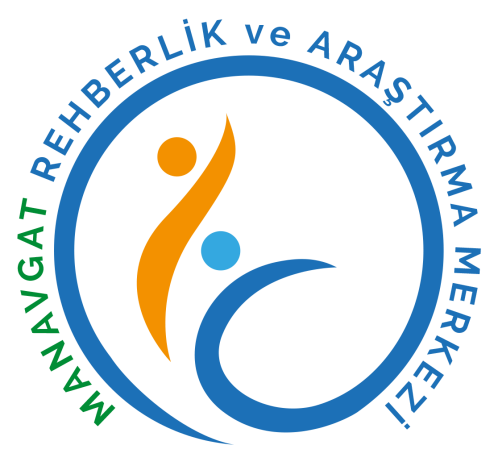 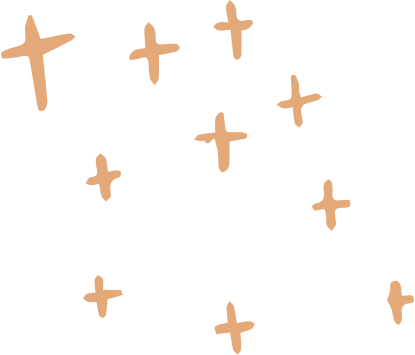 Manavgat Rehberlik ve Araştırma Merkezi
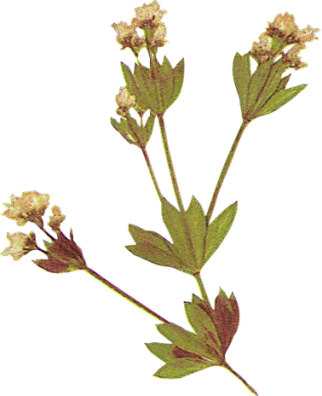 KAYNAKÇA
http://eskipazarscdiho.meb.k12.tr/meb_iys_dosyalar/78/03/747634/dosyalar/2019_10/28110852_geleceYi_planlama_etkinlikler.pdf  sitesinden 09.11.2020 tarihinde erişim sağlandı.
http://pegem.net/dosyalar/dokuman/26032012182225Mesleki%20Rehberlik.pdf  sitesinden 09.11.2020 tarihinde erişim sağlandı.
https://slideplayer.biz.tr/slide/2537292/ sitesinden 09.11.2020 tarihinde erişim sağlandı.
https://slideplayer.biz.tr/slide/1891540/ sitesinden 09.11.2020 tarihinde erişim sağlandı.
https://slideplayer.biz.tr/slide/5737656/ sitesinden 09.11.2020 tarihinde erişim sağlandı.
http://www.hbo.gov.tr/KariyerPlan%C4%B1/Gelisim#:~:text=Kariyer%20Geli%C5%9Fimi%2C%20ki%C5%9Fisel%20olarak%20belirlenmi%C5%9F,%C3%B6m%C3%BCr%20boyu%20s%C3%BCrecek%20bir%20s%C3%BCre%C3%A7tir. sitesinden 09.11.2020 tarihinde görsele erişim sağlandı.
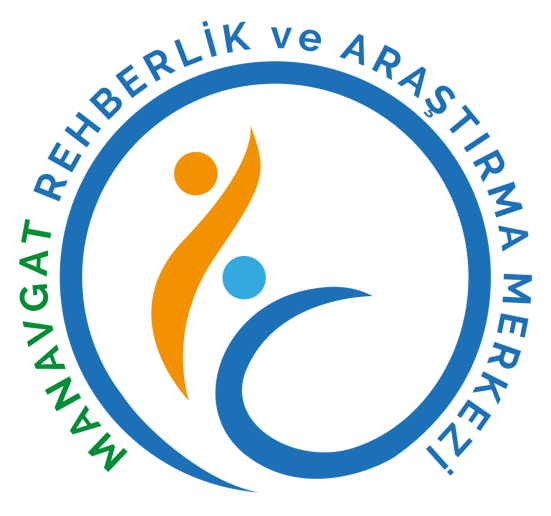 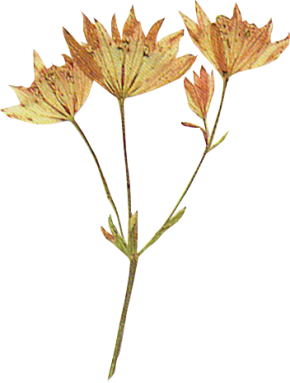